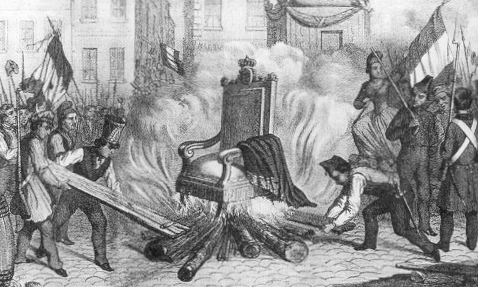 POMLAD NARODOV V EVROPI učb. str. 93
REVOLUCIJA JE NALEZLJIVA: februar 848 Južna Italija►   Francija ►     Prusija ►     Avstrija ►     Slovenci
▼   ▼   ▼
Madžari
Čehi
Hrvati
Francozi strmoglavijo  Ludvika Filipa in razglasijo drugič republiko (sežig simbolov kraljevine).
• Kakšne barve je revolucija? 
 Ali je nevarna? 
 Ali je nalezljiva?
Katere nalezljive bolezni poznaš? 
 Kakšni so znaki obolenja?
 Kakšne barve so?
Narodno prebujenje
Leto 1848 imenujemo tudi pomlad narodov:
 podrejeni narodi so se uprli in zahtevali enakopraven  
  narodni položaj, 
 razglašali so svoje politične programe,
 nekateri so želeli lastno državo (Italijani, Nemci),
 drugi pa samostojnost (avtonomijo) znotraj obstoječe
  države (na primer Slovenci, Hrvati, Madžari, Čehi …).
Med množicami so se pogosto razvnela močna čustva, ki so dvigovala pomen lastnega naroda, podcenjevala in zatirala pa drugega. Takšno stališče imenujemo nacionalistično.
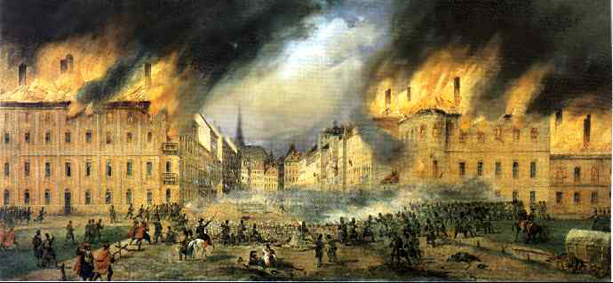 Dunaj gori
Poraz revolucij – začetek nove dobe?
V Evropi je s porazom revolucij leta 1848 zmagal konservatizem:
• V nemških deželah in avstrijskem cesarstvu je vnovič zavladal
  absolutizem, začasno pridobljene pravice so bile ukinjene 
  (Bachov  absolutizem).
• Francijo je ponovno vodil kralj, avstrijski prestol je zasedel  
  cesar Franc Jožef in tam ostal nadaljnjih 68 let.
• Narodnostne težnje so bile zatrte.
• Delavci so še naprej živeli na robu bede in brez pravic.
Revolucija 1848. leta je prinesla tudi napredek:
• velik uspeh je bil, da so bili nekateri cilji javno predstavljeni 
 (svoboda tiska, splošna volilna pravica…).
• Narodi so postavili jasne politične programe, s katerimi so si eni
 prej, drugi nekoliko pozneje izborili avtonomijo ali lastno državo.
• Čeprav so vladarji največkrat ponudili vsiljene jim ustave, so se   
  ljudje zavedli pomena ustavne ureditve.
• Širile so se zahteve po splošni volilni pravici. 
• V revolucionarnem boju so izkušnje nabirali tudi delavci.
»Mi hočemo enakopravnost vseh narodov, ki žive pod ogrsko krono. 
Ker madžarsko ministrstvo misli, da ne more pristati na te pogodbe, nam čast in dolžnost nalagata, da poskusimo še zadnje in poprimemo za orožje.«(ban Jelačić, 1848)